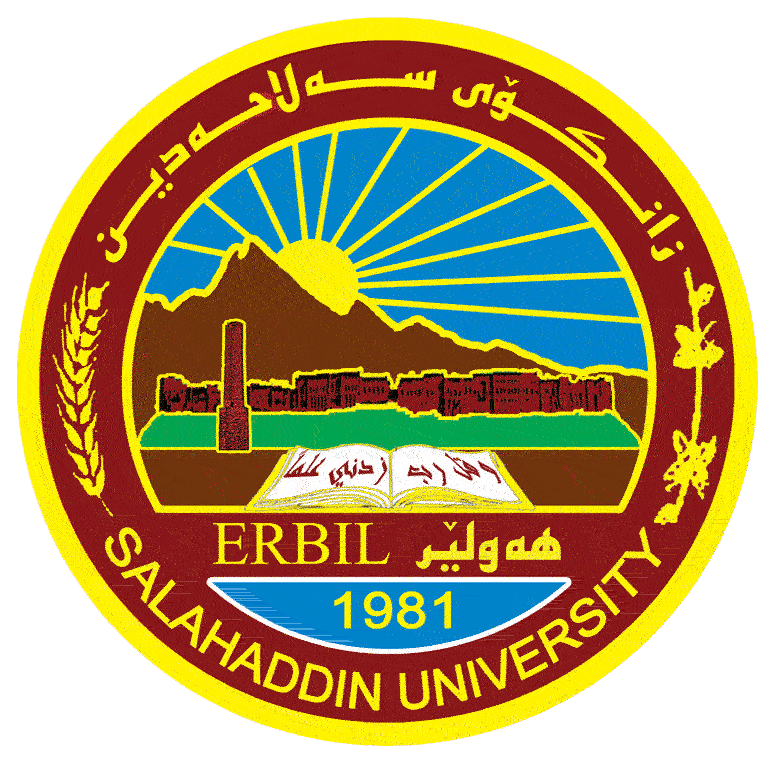 Salahaddin University-Hawler
College of education Shaqlawa
Sport Department
General English
Lecturer:
Abulhakeem Mustafa Rasool
Abdulhakeem.rasool@su.edu.krd
Theme 1: All about you
- Self-introduction - Family- Personal information (address, phone number, marital status)
Ibrahim M. Braim
Ibrahim M. Braim
Introducing Yourself
Hey, I’m Ahmad. 
Hey, I’m Roza.
Nice to meet you.
Nice to meet you too.

Where are you from?
I’m from Kurdistan.

Where do you live?
I live in Erbil.
How old are you?
I’m 22.

What’s your job?
I’m a Student.
Ibrahim M. Braim
What is your name?
Hello 
Hi
Hey

	My name is Roza.
	My name’s                  .
Ibrahim M. Braim
Where are you from?
I’m from Kurdistan.
I’m from the United Kingdom.
I’m from  _____________ (country).
Ibrahim M. Braim
Where do you live
I live in Erbil.
I live in Sulaymani.
I live in _________ (city or place).
Ibrahim M. Braim
How old are you?
I’m 20 years old.
I’m 20.
I’m ____ (age)
Ibrahim M. Braim
What do you do?What’s your job?
I’m a student.
I’m an engineer.
Ibrahim M. Braim
What’s your major ?
My major is Journalism.
My major is Sociology.
My major is ________ .
Ibrahim M. Braim
[Speaker Notes: What’s your major:  پسپۆریت چییە؟]
Favourite
Q. What’s your favourite colour?

Answer: 
My favourite colour is red.
Ibrahim M. Braim
Family
Q/ How many people are there in your family?
There are four People in my family.
There are ____ people in my family.

Q/ How many brothers/ sisters do you have?
I have two brothers and three sisters.
I have ____ brothers and _____ sisters.
Ibrahim M. Braim
Phone number
What’s your Phone number?
My Phone number is 0750 478 9645.
My Phone number is ____________.
Ibrahim M. Braim
Marital status
Q/ What’s your marital status?
I’m single.
I’m married.
I’m divorced.
Ibrahim M. Braim
Hobbies
My hobbies are reading books and newspapers.
My hobbies are __________ .
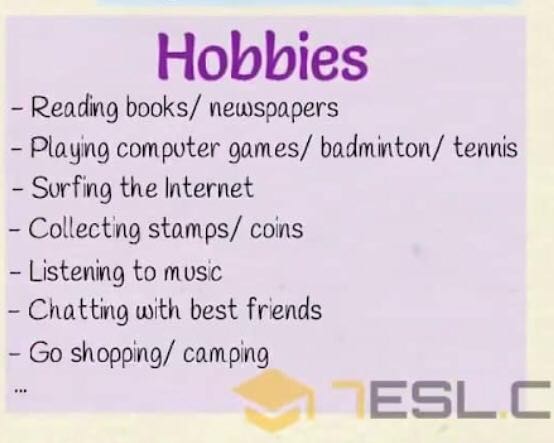 Ibrahim M. Braim
[Speaker Notes: Camping = مانەوە لە چادردا]